Co budeme o té nové nemoci učit mediky?
Vítek Mareček
pohotovostní lékař
podzim 2020
kontroverse
Co je vlastně zač tento    nový virus? 
Definice nemoci
Patogeneze nové nemoci    na základě pitev zemřelých
Terapie
Očkování
Matení pojmů
1. Co je vlastně zač               tento nový virus?
Jaký je vlastně původ tohoto nového koronaviru?

Jakým způsobem se tento nový virus vlastně přenáší?
2. Definice nemoci
Platí stále definice nemoci „Made in WHO“? 
(idem otázka se nabízí i pro definici epidemie                                a definici pandemie)

Co nás to ti naši staří učitelé dříve vlastně učili?
Každá nemoc má své příznaky, subjektivní (Symptoms) a objektivní (Signs).
Kdo stanovuje diagnosu každé nemoci? A kdo stále ještě léčí nemocné lidi? No přece kompetentní klinický lékař…

A budeme i nadále léčit pouze nemocné lidi?
3. Patogeneze nové nemoci                 na základě pitev zemřelých
Proč vlastně patologové, nejen u nás, tak málo pitvají?
A proč se vlastně v dostatečném počtu nepitvají „oběti“ zcela nové celosvětové nemoci?
Co ta nová co-vidí nemoc v těle způsobuje? 
RNA viru je detekovatelná v různých orgánech a tkáních, jedná se tedy o systémové onemocnění, nejen plíce
 maladaptivní reakce hostitele s viremií a multiorgánovou dysfunkcí
 multiorgánová trombóza v malých cévách
často žádné známky postižení tkání i při vysokých viremiích
4. Terapie
Zásadní je strategie léčby, bo většinou léčíme pacienta, který čelí komplexní infekci různých mikrobů
Antivirotika?
Antimalarika?
Konvalescentní plasma?
Co dál?

Důležitá je okolnost, aby onemocnění nedošlo do stadia, kdy dochází k narušení ventilační rovnováhy a kdy může být inhibována již vyvolaná imunitní odpověď.
5. Očkování
Proč vlastně očkovat, když máme tak málo závažných případů?

A taky nejsou potřeba ty „love“ na průmyslovou výrobu úplně jiných vakcín pro úplně jiné nemoci?

Očkovat se, očkovat se, očkovat se! (V. I. Prymula)
6. Matení pojmů
Nemoc (vs. Zdraví)
Infekční nemoc
Pozitivita laboratorního testu
Nakažlivost
Smrtnost
závěr
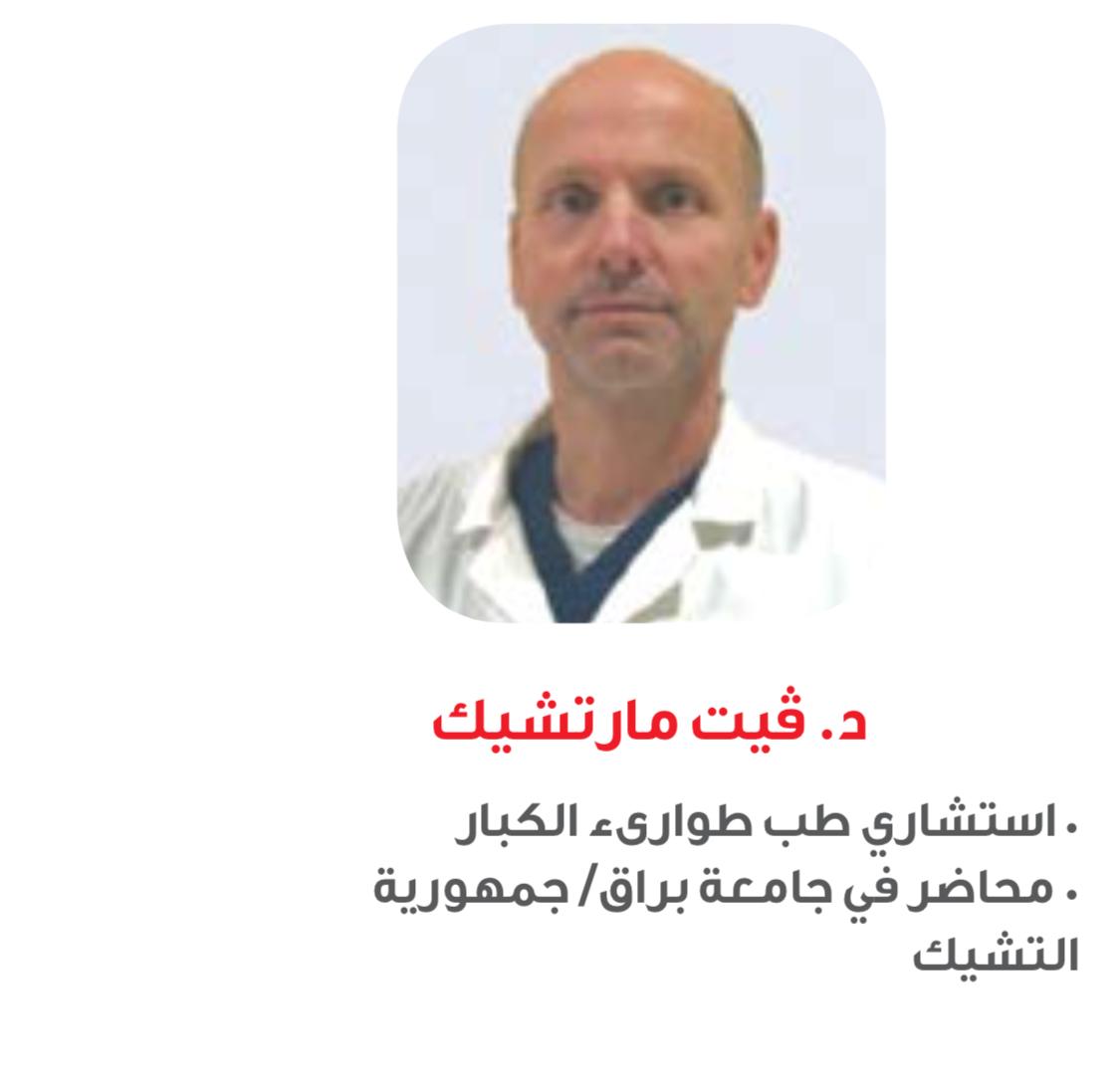 PRIMUM NON 
NOCERE…